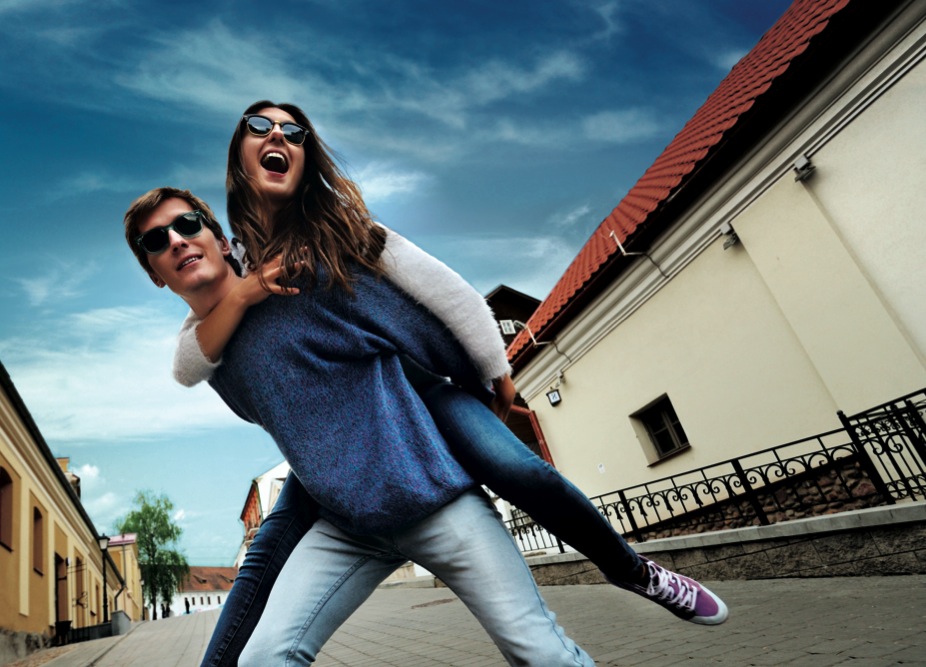 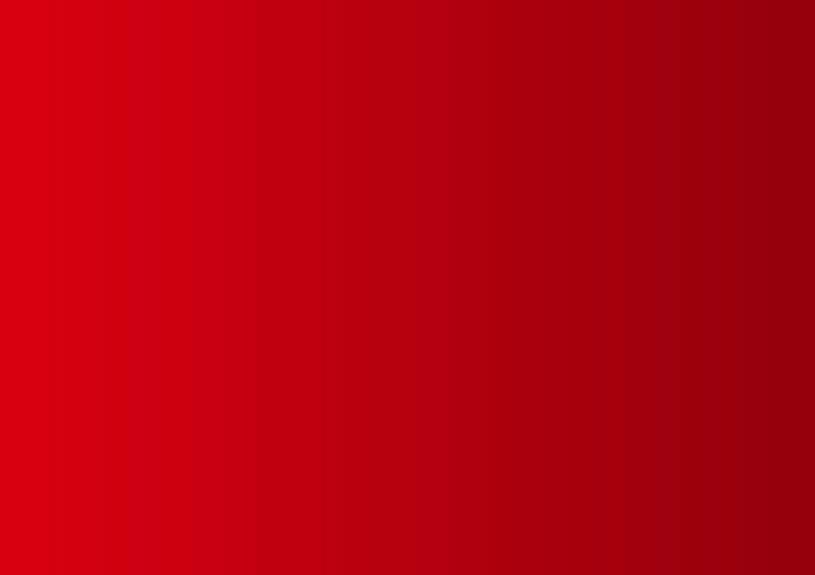 Pre všetko, na čom záleží
Darina Skoncová
Obchodný poradca - Pobočka Prešov
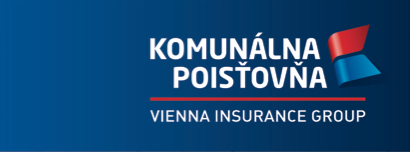 Pre všetko, na čom záleží
Predstavenie spoločnosti
Už 25 rokov spríjemňujeme život, 
otvárame lepšiu a istejšiu budúcnosť!

univerzálna poisťovňa, založená v roku 1993
viac ako 400 zamestnancov
viac ako 500 sprostredkovateľov poistenia
rozsiahla obchodná sieť – 92 obchodných miest vo všetkých regiónoch Slovenska
súčasť silnej finančnej a poisťovacej skupiny Vienna Insurance Group 
      (vedúca spoločnosť v sektore poisťovníctva v strednej a východnej Európe)
Poisťujeme všetko, na čom záleží
život, zdravie, deti, domov, majetok, prácu, firmu, autá a iné
2
Pre všetko, na čom záleží
Poistenie vozidiel
Povinné zmluvné poistenie
škody na vozidle spôsobenej živelnou udalosťou
úraz vodiča a posádky vozidla pri dopravnej nehode
krytie batožiny vo vozidle
zadarmo asistenčné služby platné na Slovensku a v zahraničí
náhradné diely v nových cenách bez odpočtu opotrebenia
odmena za bezškodový priebeh, odpustenie prvej zavinenej škodovej udalosti


Havarijné poistenie (KASKO)
náhrada škody na vozidle v dôsledku rôznych náhodných udalostí
štyri typy poistného krytia (od základného stupňa po maximálnu ochranu)
asistenčné služby platné na Slovensku a v zahraničí
náhradné diely v nových cenách bez odpočtu opotrebenia
jazda bez nehôd = každý rok nižšie poistné (bonus)
pripoistenia: batožina, úraz, preprava, čelné sklo, náhradné vozidlo, finančná strata - GAP
Teraz aj ONLINE
3
Pre všetko, na čom záleží
Poistenie majetku
Poistenie nehnuteľnosti
hlavná budova – byt, rodinný dom, chalupa
garáže, ploty a ohradové múry, stavebný materiál určený k údržbe alebo rekonštrukcii budovy
ZADARMO poistenie vedľajšej stavby nachádzajúcej sa na jednom pozemku spolu s hlavnou budovou, dreváreň, kôlňa, práčovňa, záhradný domček

automaticky kryté aj stavebné súčasti a príslušenstvo budov
široká paleta asistenčných služieb a špeciálnych pripoistení


Poistenie domácnosti
zariadenie domácnosti (súhrn vecí a zariadení, ktoré nie sú pevne spojené s nehnuteľnosťou)
zodpovednosť príslušníkov domácnosti za škodu vzniknutú inému
elektromotory v domácich spotrebičoch
asistenčné služby
Poistíme aj nehnuteľnosti, ktorým ostatné poisťovne dali STOPKU
Poistenie nehnuteľnosti bez domácnosti a naopak nie je úplné a vystavujete sa tak riziku, že v prípade škody budete opravy hradiť z vlastných prostriedkov.
4
Pre všetko, na čom záleží
Cestovné poistenie
Cestovné poistenie v zahraničí
liečebné náklady vynaložené na neodkladnú lekársku starostlivosť poskytnutú v zahraničí
preplatí náklady na liečbu v plnej sume, a to nie len u štátneho, ale aj u súkromného lekára
pripoistenia:
úrazové poistenie (trvalé následky úrazu a smrť následkom úrazu)
poistenie batožín a vecí osobnej potreby
poistenie zodpovednosti za škodu (ak spôsobíte tretej osobe škodu)
poistenie nepojazdného vozidla
poistenie predčasného návratu
poistenie storna zájazdu

Tuzemské cestovné poistenie
poistenie batožiny (lyžiarska výstroj, fotoaparát, kamera a i.)
poistenie trvalých následkov a smrť následkom úrazu
poistenie zodpovednosti za škodu
poistenie storno zájazdu či nečerpané služby
náklady na zásah Horskej záchrannej služby
Možnosť uzatvoriť aj ONLINE
5
Pre všetko, na čom záleží
Životné poistenie
„Železná“ rezerva na preklenutie finančne náročného obdobia
garantovaný výnos (TÚM + výnosy zo zisku poisťovne)
finančné zabezpečenie blízkych v prípade smrti
šetrenie do budúcnosti pre prípad dožitia
možnosť jednorazového vloženia peňazí – zhodnocovanie a krytie rizík
bez dedičského konania (peniaze vyplatené hneď po doriešení potrebných náležitostí)

doplnkové pripoistenia: smrť následkom úrazu, trvalé následky úrazu, invalidita úrazom, dlhodobá práceneschopnosť, hospitalizácia, chirurgický zákrok, kritické choroby a iné

poistenie pripravené pre každého:
do 65. roku života pre variant Poistenie pre prípad dožitia alebo smrti 
do 75. roku života pre variant Poistenie pre prípad dožitia
minimálna dĺžka trvania poistenia je 10 rokov
maximálna 60 rokov (najviac však do 75. roku života) pre variant Poistenie pre prípad dožitia alebo smrti a 70 rokov (najviac však do 85. roku života) pre variant Poistenie pre prípad dožitia
6
Pre všetko, na čom záleží
Životné poistenie
Zmierniť starosti svojim najbližším
doživotné poistenie pre prípad smrti s možnosťou jednorazového vkladu
výber lehotného poistného
fixná doba platenia 10 rokov
vstupný vek minimálne 20 a maximálne 70 rokov
poistenie bez oceňovania s čakacou dobou dva roky (v prípade, ak by došlo k úmrtiu poisteného do tejto lehoty, poistné, ktoré bolo zaplatené, sa vráti)
Štartovací balík pre deti a vnúčatá
poistenie Provital Junior chráni našich najmenších
možno uzavrieť už od narodenia do 15. roku života (poistná doba je do 27. roku veku dieťaťa)
finančná prémia vo výške 105 % aktuálnej hodnoty poistenia pri:
začiatku štúdia na vysokej škole
uzatvorení manželstva
vzatí úveru na bývanie
DARČEK
7
Pre všetko, na čom záleží
Zľava 25 % na úrazové poistenie
Výhody úrazového poistenia
zľava na poistnom počas celej doby poistenia
ochrana kdekoľvek na svete 24 hodín, 7 dní v týždni
finančná kompenzácia v prípade úrazu
poistenie seba, partnera a detí
ľubovoľná doba poistenia až do veku 75 rokov poisteného
poistenie sa vzťahuje aj na úrazy spôsobené pri športe


Ponuka krytia rizík
smrť následkom úrazu
trvalé následky úrazu
trvalé následky úrazu s progresívnym plnením
čas nevyhnutného liečenia úrazu
hospitalizácia následkom úrazu
mesačná výplata v prípade neschopnosti pracovať následkom úrazu
Ponuka na zľavu platí do 10. 10. 2018
8
Pre všetko, na čom záleží
Prečo sa poistiť v KOMUNÁLNEJ poisťovni
Univerzálnosť
Silný zahraničný akcionár
Finančná sila
Kvalitné zaistenie v zahraničí
Stabilita
Dostupnosť služieb
Flexibilita
Profesionálny prístup
Skúsenosti
Výhodné uloženie finančných prostriedkov
Pre všetko, na čom záleží
Pridajte sa k nám
Ponúkame možnosť zvýšiť svoje príjmy poisťovacou činnosťou.
PZP 
KASKO
Úrazové poistenie
Majetkové poistenie
Úverové produkty
Životné poistenie
Rizikové poistenie
Ochrana bývania
Investície
A iné...
Ak máte chuť naučiť sa niečo nové, pomôcť svojmu okoliu a aj sebe...pridajte sa k nám
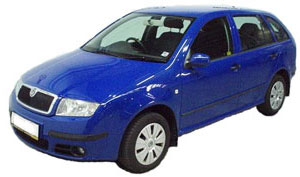 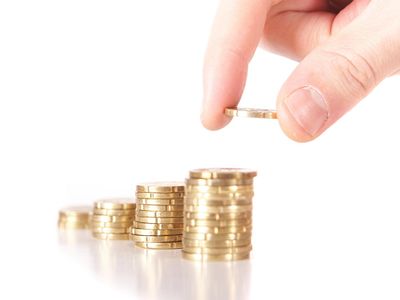 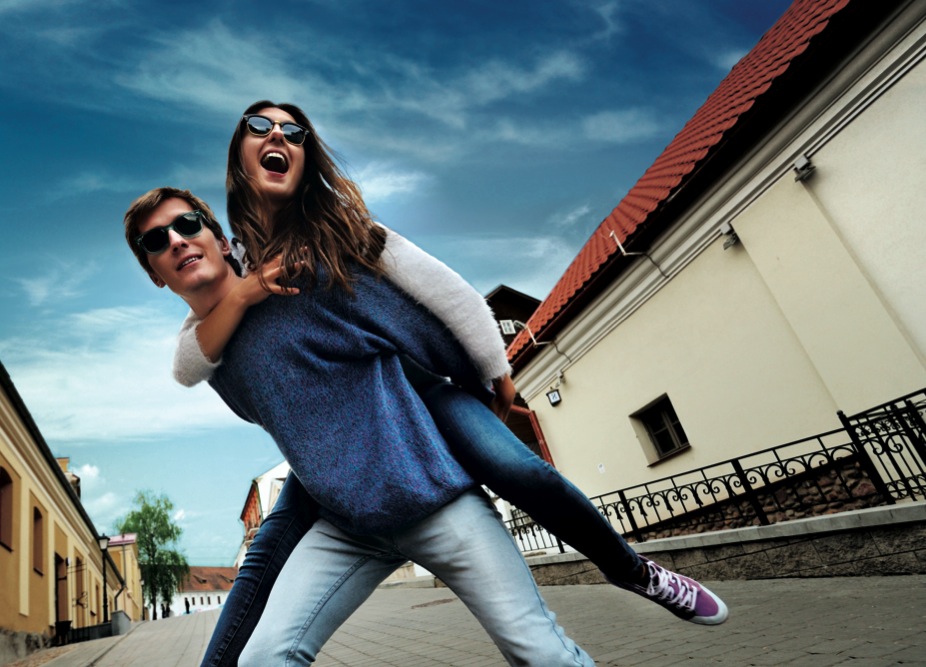 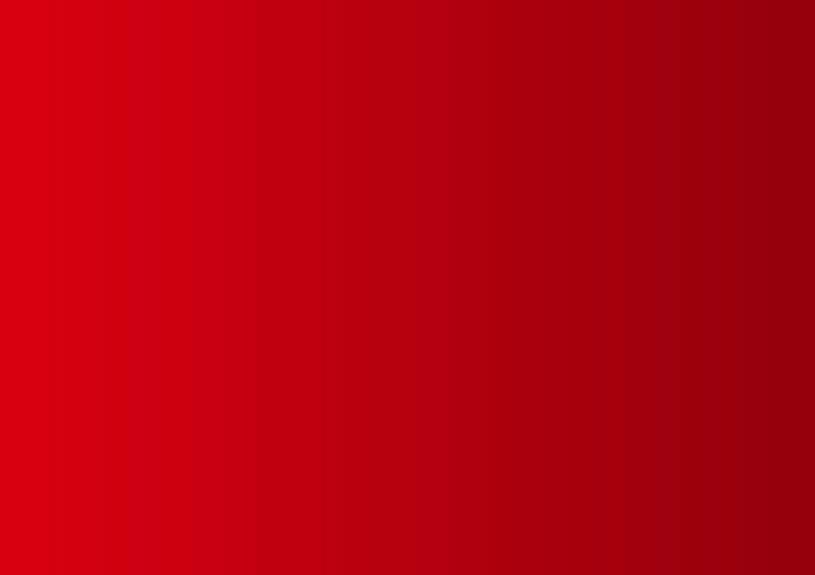 ĎAKUJEMEza pozornosť
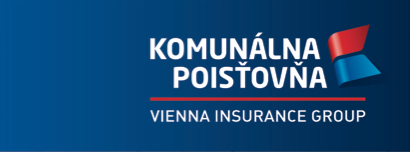 Pre všetko, na čom záleží